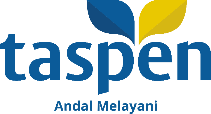 SOSIALISASI KETASPENAN
Bagi ASN yang memasuki BUP
(Batas Usia Pensiun)
Samarinda, 14 Agustus 2020
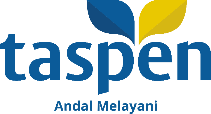 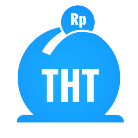 Tabungan Hari Tua
PROGRAM YANG DIKELOLA
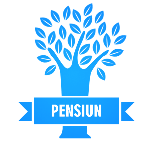 Pensiun
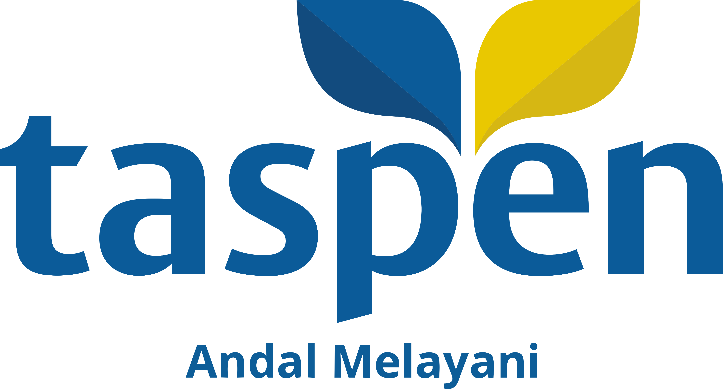 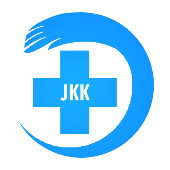 Jaminan Kecelakaan Kerja
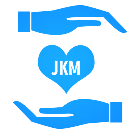 Didirikan pada 17 April 1963, PT TASPEN (PERSERO) merupakan BUMN yang dipercaya oleh pemerintah untuk mengelola program JAMINAN SOSIAL bagi APARATUR SIPIL NEGARA di Indonesia.
Jaminan Kematian
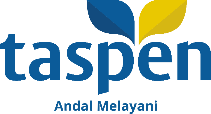 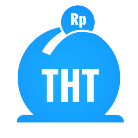 PROGRAM 
TABUNGAN HARI TUA
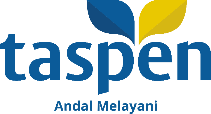 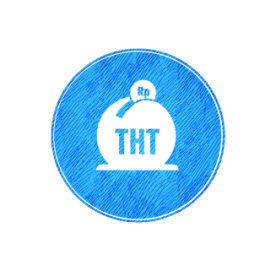 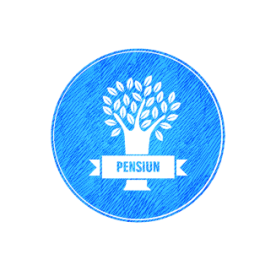 PENSIUNPROGRAM PENSIUN
TABUNGAN HARI TUAPROGRAM TABUNGAN HARI TUA
PP NOMOR 25 TAHUN 1981
UU NOMOR 11 TAHUN 1969
KEPESERTAAN
Bersifat Wajib
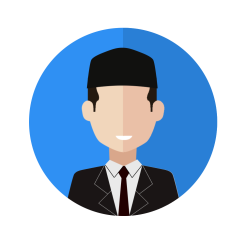 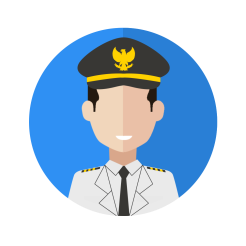 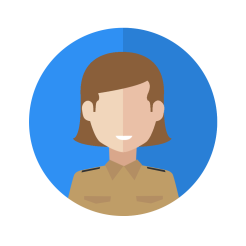 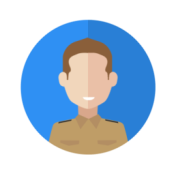 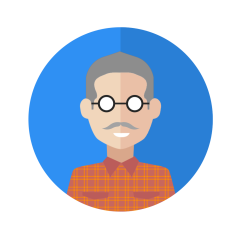 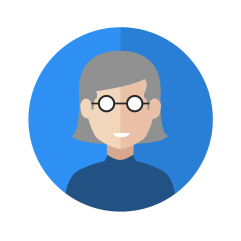 Pejabat 
Negara
Pimpinan / 
Anggota DPR
PNS
Pensiun Pegawai Negeri Sipil Pusat dan Daerah Otonom,
Pensiun Pejabat Negara, Penerima Tunjangan Veteran, Penerima Tunjangan Dana Kehormatan
IURAN
3,25 %  x  Penghasilan
4,75 %  x  Penghasilan
IURAN DIBAYAR OLEH PESERTA
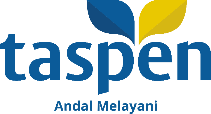 MANFAAT 
TABUNGAN HARI TUA
2
3
1
BUP
MD
BERHENTI
MENCAPAI 
BATAS USIA PENSIUN
MENINGGAL
DUNIA
BERHENTI BUKAN KARENA
PENSIUN/KELUAR
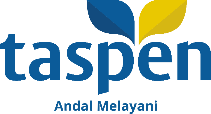 BERHENTI KARENA PENSIUN
Gaji Pokok :
- 1997 = Rp.	593.800,-
- 2015 = Rp. 4.568.800,-
RUMUS = (0,60 X MI1 X P1) + (0,60 X MI2 X (P2 – P1))
MI1
MI2
=  01-03-1982  S/D  30-09-2018  = 36  th 07 bulan = 36,58
=  01-01-2001  S/D  30-09-2018  = 17  th 09 bulan = 17,75
- P2
= Gaji Pokok + Tunj. Keluarga (tabel Gaji Pokok Tahun 2015)
= Rp. 5.208.432,-
= Gaji Pokok + Tunj. Keluarga (tabel Gapok Pokok Tahun 1997)
= Rp.	676.932,-
- P1
HAK ASURANSI = ( 0,60 X 36,58 X Rp. 676.932 ) +
( 0,60 X	17,75 X  (Rp. 5.208.432,- -	Rp. 676.932,-))
=	Rp. 14.857.304,- + Rp. 48.260.475,-
=	Rp. 63.117.779,-

BESAR MANFAAT THT	= Rp. 63.117.779,-
MANFAAT UNTUK AHLI WARIS
BAGI ASN YANG MENINGGAL DUNIA
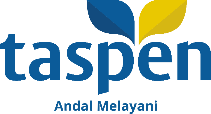 ❶ TABUNGAN HARI TUA
❷ ASURANSI KEMATIAN  (2 kali penghasilan)
❸ JAMINAN KEMATIAN :
 Santunan sekaligus		Rp.15 Juta
 Uang Duka Wafat		Rp. 3 X gapok
 Bantuan Penguburan	Rp. 7.5 Juta
 Bantuan Beasiswa*	Rp. 15 juta
*Maksimal 2 orang anak
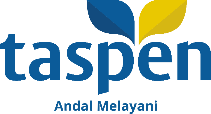 MANFAAT BAGI ASN
YANG BERHENTI BUKAN KARENA PENSIUN / KELUAR
2
1
THT
PENS
NILAI TUNAI
TABUNGAN HARI TUA
PENGEMBALIAN
IURAN PENSIUN
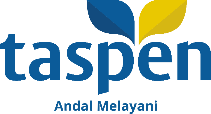 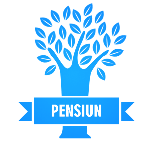 PROGRAM PENSIUN
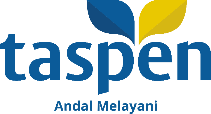 MANFAAT PENSIUN
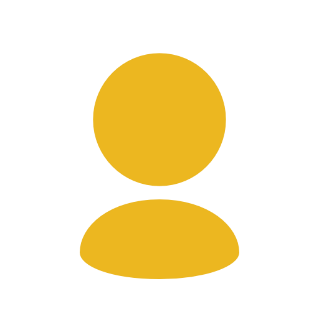 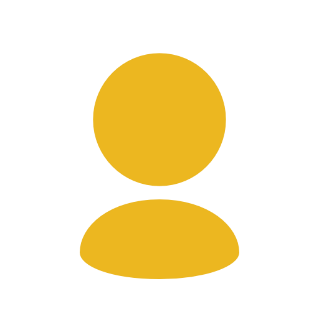 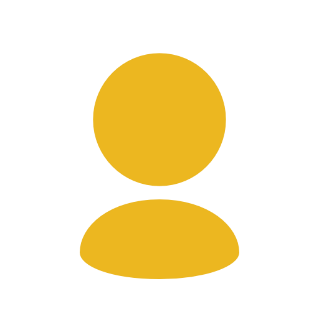 PENSIUN SENDIRI
PENSIUN JANDA/DUDA/ 
YATIM PIATU
PENSIUN TERUSAN
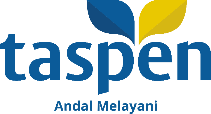 C. JUMLAH DIBAYARKAN
= Rp. 3.442.600,-
*) Tunjangan Beras 1 jiwa = 10 kg
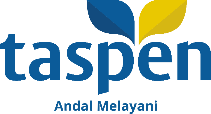 MANFAAT APABILA PENSIUN SENDIRI MENINGGAL DUNIA
ASURANSI KEMATIAN
UANG DUKA WAFAT
PENSIUN TERUSAN
PENSIUN JANDA/DUDA/YATIM PIATU
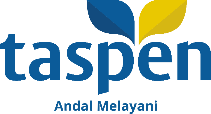 MANFAAT APABILA PENSIUN JANDA/DUDA 
MENINGGAL DUNIA
ASURANSI KEMATIAN
UANG DUKA WAFAT
PENSIUN YATIM/PIATU
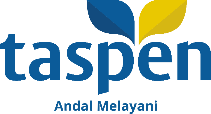 MANFAAT APABILA PENSIUN YATIM / PIATU
MENINGGAL DUNIA
ASURANSI KEMATIAN
PENSIUN YATIM/PIATU*
*Jika Masih Ada Yatim/Piatu yang Berhak
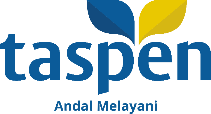 KEWAJIBAN PENERIMA PENSIUN
1. MEMBAYAR IURAN SEBESAR 8% DARI PENGHASILAN*
2. MENYAMPAIKAN DATA KEPESERTAAN DAN KELUARGANYA*
3. MENYAMPAIKAN DATA MUTASI, APABILA: 
ISTRI/SUAMI MD ATAU CERAI/MENIKAH LAGI
ANAK TERTUNJANG MD/BEKERJA/MENIKAH
PINDAH KANTOR BAYAR PENSIUN/TEMPAT TINGGAL
4. MENYAMPAIKAN DATA KEPESERTAAN DAN KELUARGANYA (SPTB)
5. MELAKUKAN PEREKAMAN DATA BIOMETRIK (ENROLMENT)
6. MELAKUKAN OTENTIKASI BERKALA
*) Pada Waktu Masih Aktif Sebagai PNS
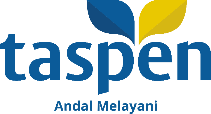 1. PENERIMA PENSIUN MD
BERAKHIRNYA 
HAK PENSIUN
2. TANPA SEIZIN PEMERINTAH MENJADI
     ANGGOTA TENTARA/PEGAWAI NEGARA
     ASING/WNA
3. TERLIBAT SUATU GERAKAN YANG 
     BERTENTANGAN DENGAN HALUAN NEGARA
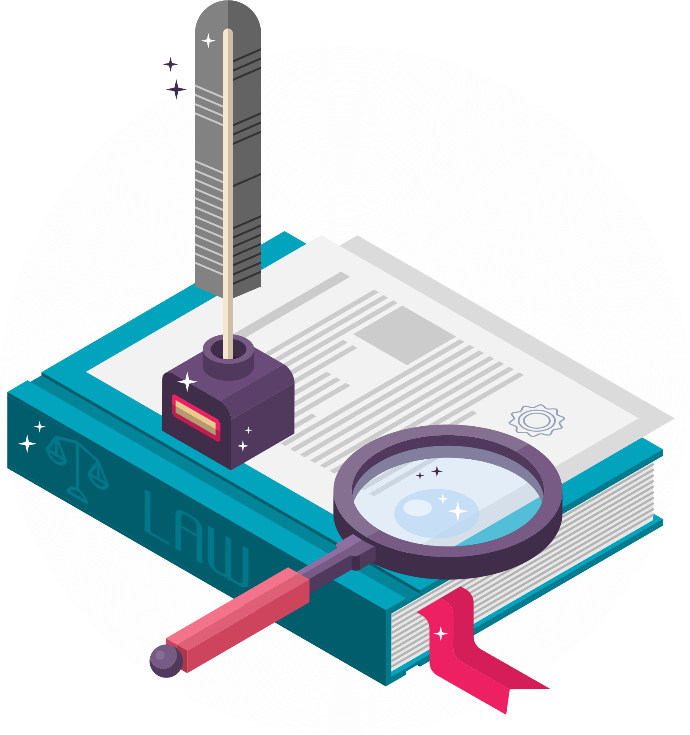 4. TERBUKTI BAHWA DATA-DATA YANG 
     DIAJUKAN UNTUK PENETAPAN PEMBERIAN 
     PENSIUN TIDAK BENAR (PALSU)
5. PENERIMA PENSIUN JANDA/DUDA
     MENIKAH LAGI
     (Dapat Dibayarkan Kembali setelah 
     pernikannya terputus)
Undang-Undang No. 11 Tahun 1969
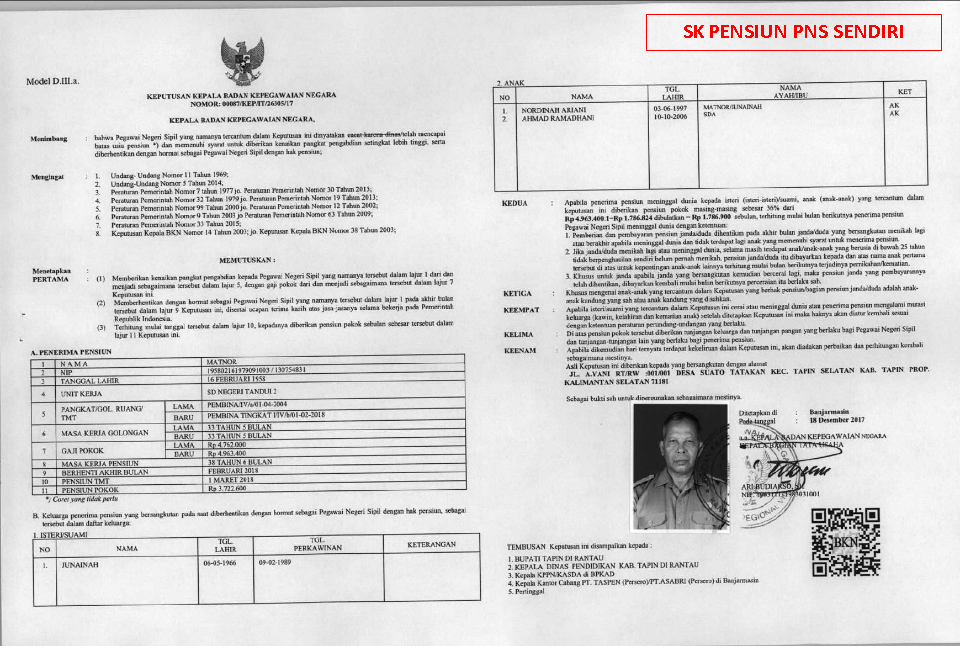 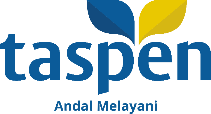 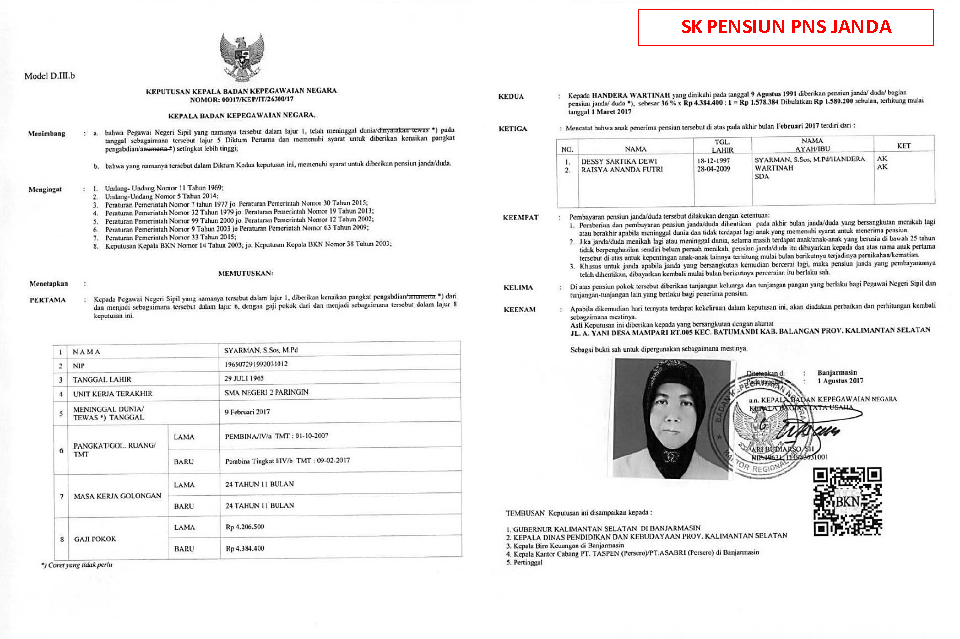 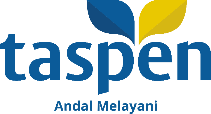 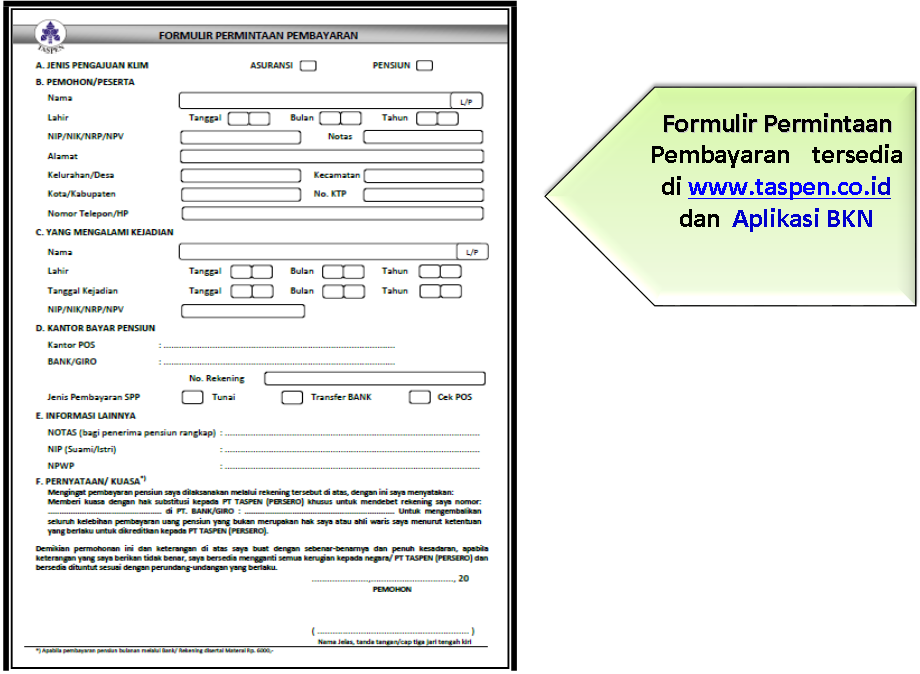 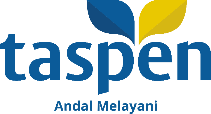 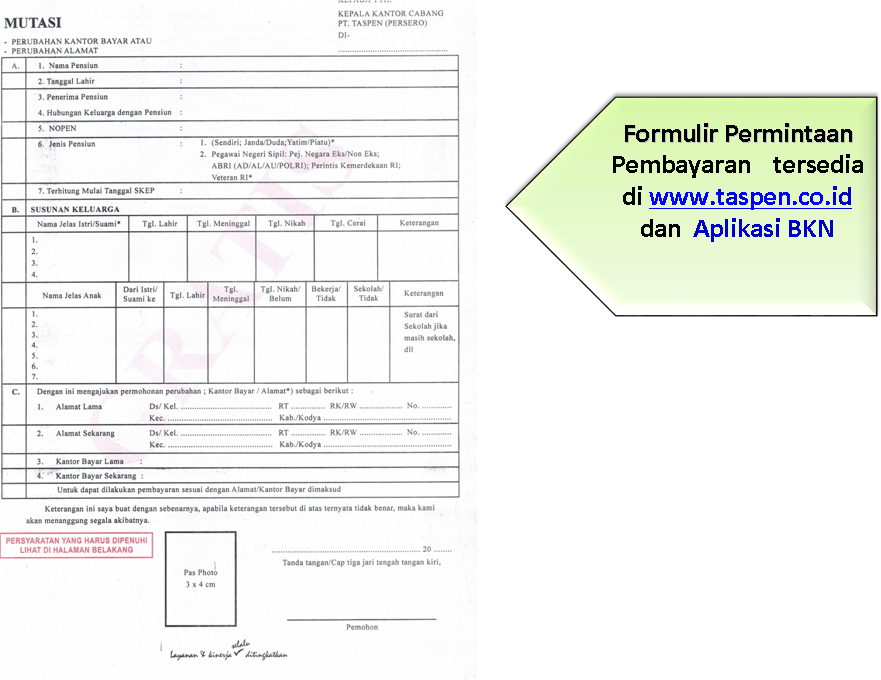 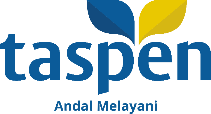 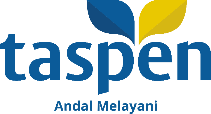 Persyaratan Klim THT & Pensiun
Formulir Permintaan Pembayaran (FPP)
Ft copy SK Pensiun/Pertimbangan Teknis
Ft copy KTP
Ft copy NPWP
Ft copy Rekening
Surat Keterangan Penghentian Pembayaran (SKPP)
Pas poto Ukuran 3 x 4
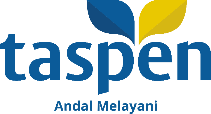 Persyaratan Klim Askem jika keluarga Peserta Meninggal Dunia
Formulir Permintaan Pembayaran (FPP)
Asli Kutipan Perincian Penerimaan Gaji(KPPG) (bagi Pegawai / ASN yang masih Aktif)
Ft copy surat kematian (Legalisir lurah/rumah sakit)
Ft copy surat Nikah (Legalisir KUA)
Ft copy Indentitas ( KTP/SIM )
Ft copy Rekening tabungan pemohon
Akte kelahiran ( jika yang meninggal anak )
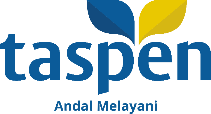 Persyaratan Klim UDW
Formulir Permintaan Pembayaran (FPP)
Ft copy SK Pensiun
Ft copy surat kematian (Legalisir lurah/rumah sakit)
Ft copy surat Nikah (Legalisir KUA)
Ft copy Indentitas ( KTP/SIM )
Ft copy Rekening tabungan pemohon
Ft copy KARIP
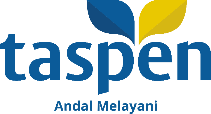 Persyaratan Klim Janda/Duda
Formulir Permintaan Pembayaran (FPP)
Asli dan Ft copy SK Pensiun
Asli dan Ft copy SKPP (KPPN/Pemda
	( Bagi PNS yang meninggal Aktif)
4.  Surat Pengesahan tanda bukti diri (SPTB) yang disahkan Lurah/Kepala Desa
5.  Ft copy Indentitas ( KTP/SIM )
6.  Ft copy Rekening tabungan pemohon
7.  Pas foto ukuran 3 x 4
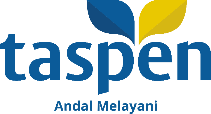 Persyaratan Klim  Yatim-Piatu
Formulir Permintaan Pembayaran (FPP)
Asli dan Ft copy SK Pensiun
Asli dan Ft copy SKPP (KPPN/Pemda)
	( Bagi PNS yang meninggal Aktif)
4.  Surat Pengesahan tanda bukti diri (SPTB) yang disahkan Lurah/Kepala Desa
Surat Ket. Belum menikah dan belum bekerja yg disahkan Lurah/kepala desa
Ft copy Indentitas ( KTP/SIM )
7.   Ft copy Rekening tabungan pemohon
8.  Pas foto ukuran 3 x 4
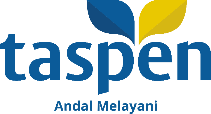 KONTAK PERSONKC. TASPEN SAMARINDA
SUTARGO	08164530996

HERI PAMUDJI  08123336627

RYANTIO	0812 5491 503
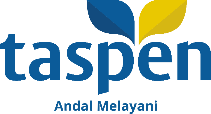